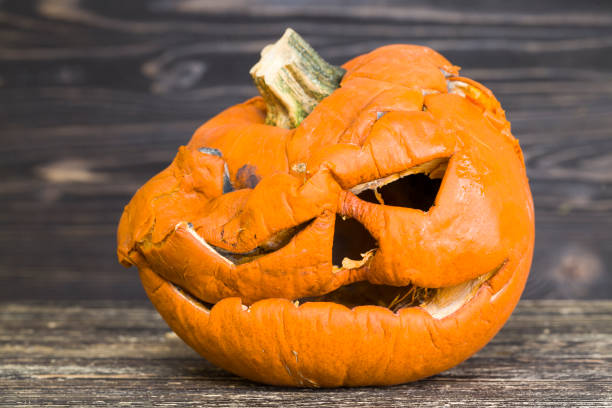 CSE 332: Data Structures and Parallelism
Spring 2022
Richard Anderson
Lecture 16: Sorting IV
11/2/2022
CSE 332
1
Announcements
Midterm,  Friday,  November 4
Next week
Graph Theory
Graph Theory
Veterans Day
Splay Trees,  planned for today, will not be covered
11/2/2022
CSE 332
2
Sorting: The Big Picture
Simple
algorithms:
O(n2)
Fancier
algorithms:
O(n log n)
Comparison
lower bound:
(n log n)
Specialized
algorithms:
O(n)
Insertion sort
Selection sort
…
Heap sort
Merge sort
Quick sort (avg)
…
Bucket sort
Radix sort
11/2/2022
CSE 332
3
How fast can we sort?
Heapsort and Mergesort have O(N log N) worst case running time.

These algorithms, along with Quicksort, also have      O(N log N) average case running time.

Can we do any better?
11/2/2022
CSE 332
4
Permutations
How many possible orderings can you get?
Example: a, b, c  (N = 3)
(a b c), (a c b), (b a c), (b c a), (c a b), (c b a)   
6 orderings = 3•2•1 = 3!   (i.e., “3 factorial”)

For N elements
N choices for the first position, (N-1) choices for the second position, …, (2) choices, 1 choice
N(N-1)(N-2)(2)(1)= N! possible orderings
11/2/2022
CSE 332
5
Sorting Model
Recall our basic sorting assumption: 

We can only compare 
two elements at a time.

These comparisons prune the space of possible orderings.

We can represent these concepts in a…
11/2/2022
CSE 332
6
Decision Tree
a < b < c,  b < c < a,
c < a < b,  a < c < b,
b < a < c,  c < b < a
a > b
a < b
a < b < c
c < a < b
a < c < b
b < c < a
 b < a < c 
c < b < a
b < c
b > c
a < c
a > c
c < b < a
a < b < c
a < c < b
c < a < b
b < c < a
 b < a < c
b < c
b > c
c < a
c > a
a < c < b
a < b < c
b < c < a
b < a < c
The leaves contain all the possible orderings of a, b, c.
11/2/2022
CSE 332
7
Decision Trees
A Decision Tree is a Binary Tree such that:
Each node = a set of orderings
i.e., the remaining solution space
Each edge = 1 comparison
Each leaf = 1 unique ordering
How many leaves for N distinct elements?
Conceptual Tool
Only 1 leaf has the ordering that is the desired correctly sorted arrangement
11/2/2022
CSE 332
8
Decision Tree Example
Suppose the order is: a < c < b
a < b < c,  b < c < a,
c < a < b,  a < c < b,
b < a < c,  c < b < a
possible orders
a > b
a < b
a < b < c
c < a < b
a < c < b
b < c < a
 b < a < c 
c < b < a
b < c
b > c
a < c
a > c
c < b < a
a < b < c
a < c < b
c < a < b
b < c < a
 b < a < c
b < c
b > c
c < a
c > a
actual order
a < c < b
a < b < c
b < c < a
b < a < c
11/2/2022
CSE 332
9
Decision Trees and Sorting
Every comparison based sorting algorithm corresponds to a decision tree
Finds correct leaf by choosing edges to follow
i.e., by making comparisons
We will focus on worst case run time
Observations:
Worst case run time  max number of comparisons
Max number of comparisons 	= length of the longest path in the decision tree 	= tree height
11/2/2022
CSE 332
10
How many leaves on a tree?
Suppose you have a binary tree of height h. How many leaves in a perfect tree?






We can prune a perfect tree to make any binary tree of same height.  Can # of leaves increase?
11/2/2022
CSE 332
11
Lower bound on Height
A binary tree of height h has at most 2h leaves
A decision tree has N! leaves.  What is its minimum height?
11/2/2022
CSE 332
12
Lower bound on log(n!)
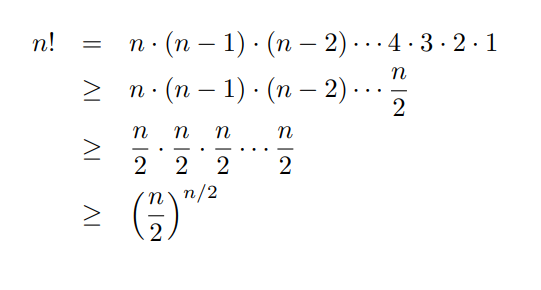 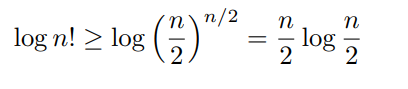 11/2/2022
CSE 332
13
(N log N)
Worst case run time of any comparison-based sorting algorithm is (N log N) .

Can also show that average case run time is also       (N log N) .

Can we do better if we don’t use comparisons?
11/2/2022
CSE 332
14
Can we sort in O(n)?
Suppose keys are integers between 0 and 1000
11/2/2022
CSE 332
15
BucketSort (aka BinSort)
If all values to be sorted are integers between 1 and B, create an array count of size B, increment counts while traversing the input, and finally output the result.

Example   B=5.   Input = (5,1,3,4,3,2,1,1,5,4,5)
Running time to sort n items?
11/2/2022
CSE 332
16
What about our (n log n) bound?
11/2/2022
CSE 332
17
Dependence on B
What if B is very large (e.g., 264)?
11/2/2022
CSE 332
18
Definition
A sort is said to be stable if the order of elements with equal key is preserved.
11/2/2022
CSE 332
19
Fixing impracticality: RadixSort
RadixSort: generalization of BucketSort for large integer keys

Origins go back to the 1890 census.

Radix = “The base of a number system” 
We’ll use 10 for convenience, but could be anything

Idea: 
BucketSort on one digit at a time
After kth sort, the last k digits are sorted
Set number of buckets: B = radix.
11/2/2022
CSE 332
20
Radix Sort Example
0
0
0
1
1
1
2
2
2
3
3
3
4
4
4
5
5
5
6
6
6
7
7
7
8
8
8
9
9
9
Input: 478, 537, 9, 721, 3, 38, 123, 67
BucketSort
on 1’s
BucketSort
on 10’s
BucketSort
on 100’s
Output:
11/2/2022
CSE 332
21
Radix Sort Example (1st pass)
Bucket sort 
by 1’s digit
After 1st pass
Input data
721
3
123
537
67
478
38
9
478
537
9
0
1
2
3
4
5
6
7
8
9
721
721
3
123
537
67
478
38
9
3
38
123
67
This example uses B=10 and base 10 digits for simplicity of demonstration.  Larger bucket counts should be used in an actual implementation.
11/2/2022
CSE 332
22
Radix Sort Example (2nd pass)
Bucket sort 
by 10’s digit
After 1st pass
After 2nd pass
3
9
721
123
537
38
67
478
721
3
123
537
67
478
38
9
0
1
2
3
4
5
6
7
8
9
03
09
721
123
537
38
67
478
11/2/2022
CSE 332
23
Radix Sort Example (3rd pass)
Bucket sort 
by 100’s digit
After 2nd pass
After 3rd pass
3
9
721
123
537
38
67
478
3
9
38
67
123
478
537
721
0
1
2
3
4
5
6
7
8
9
003
009
038
067
123
478
537
721
Invariant: after k passes the low order k digits are sorted.
11/2/2022
CSE 332
24
Radix Sort Complexity
In our examples, we had:
Input size, N
Number of buckets, B = 10
Maximum value, M < 103
Number of passes, P =

How much work per pass?  


Total time?
11/2/2022
CSE 332
25
Sorting Summary
O(N2) average, worst case:
Selection Sort, Bubblesort, Insertion Sort
O(N log N) average case:
Heapsort: In-place, not stable.
BST Sort: O(N) extra space (including tree pointers, possibly poor memory locality), stable.
Mergesort: O(N) extra space, stable.
Quicksort: claimed fastest in practice, but O(N2) worst case. Recursion/stack requirement. Not stable.
  (N log N) worst and average case:
Any comparison-based sorting algorithm
  O(N)
Radix Sort: fast and stable. Not comparison based. Not in-place.
11/2/2022
CSE 332
26